Chương 4: HYDROCARBON
ÔN TẬP CHƯƠNG 4
Hoạt động khởi động: trò chơi: “Bí mật kho báu cổ”
III
II
I
Khái quát lại nội dung chính
Một số bài tập trắc nghiệm (trò chơi “Ai là triệu phú”)
KHỞI ĐỘNG
TRÒ CHƠI “BÍ MẬT KHO BÁU CỔ”
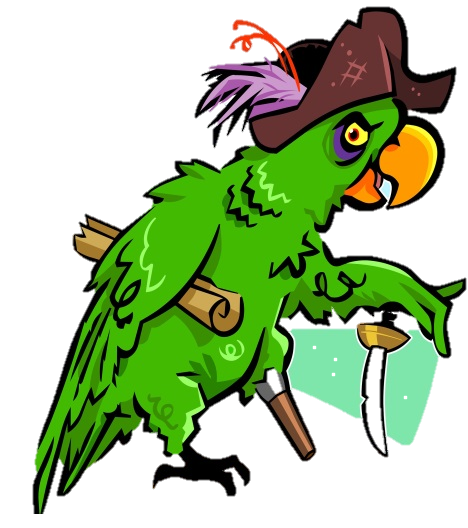 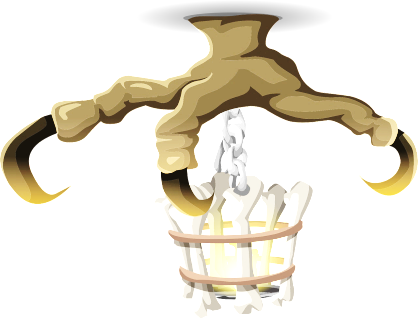 BÍ MẬT KHO BÁU CỔ
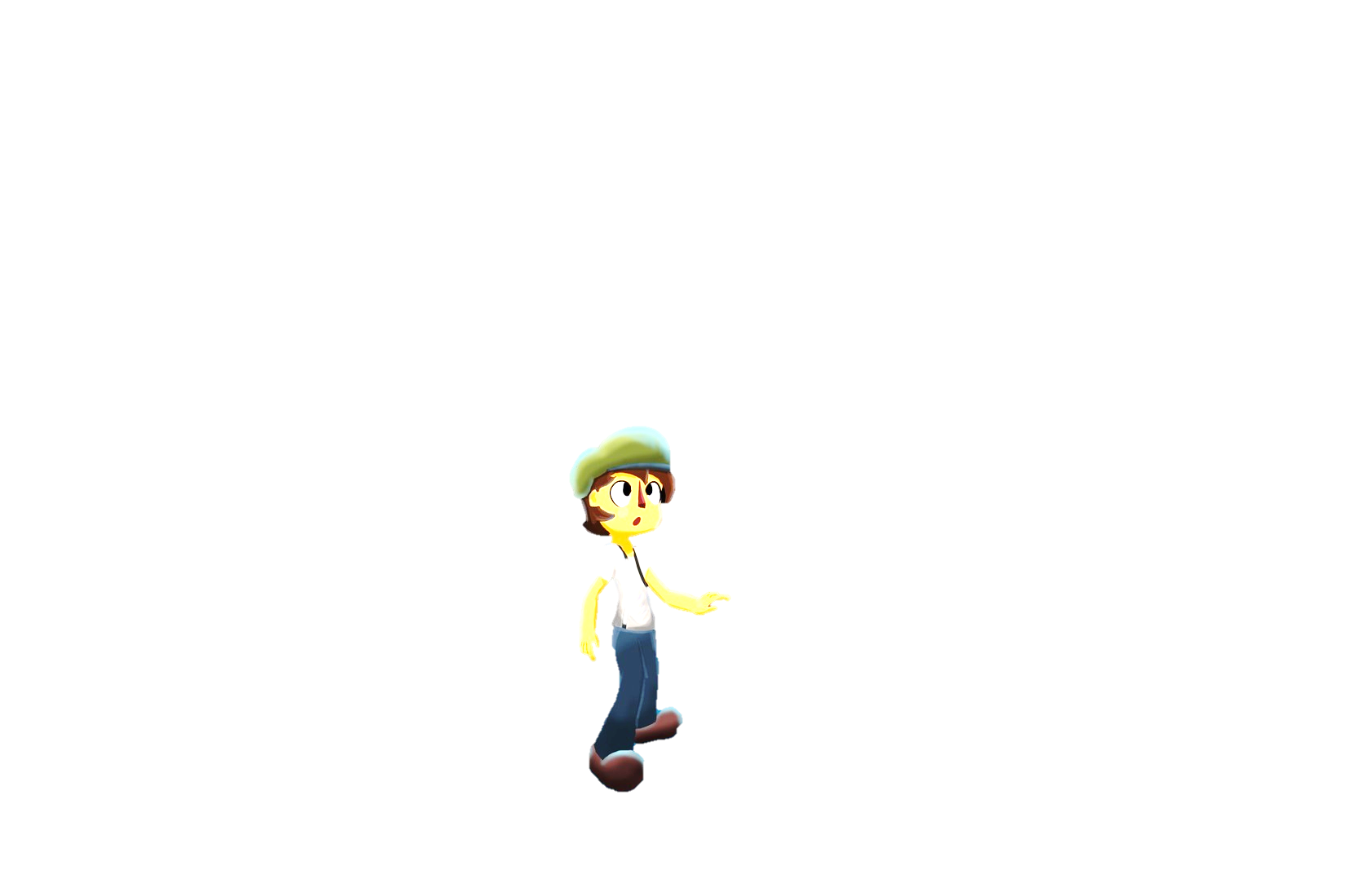 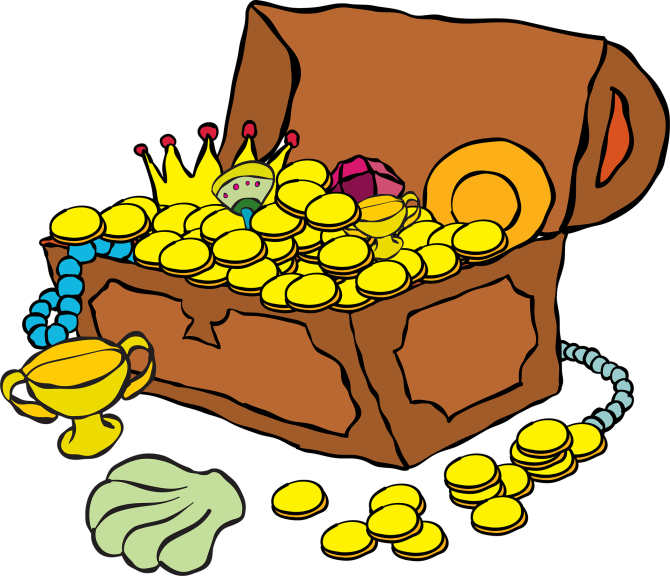 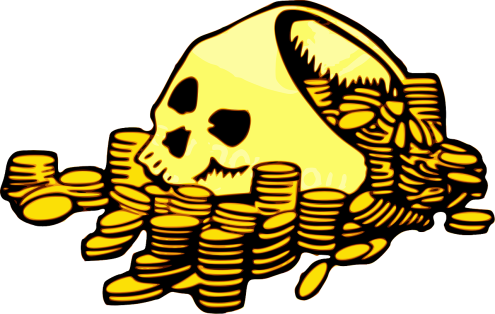 LIÊN KẾT SANG TRÒ CHƠI
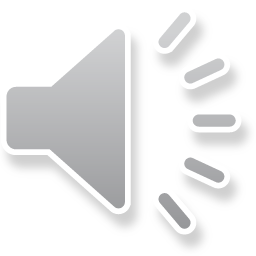 TÓM TẮT KIẾN THỨC CƠ BẢN HYDROCARBON
I
Sơ đồ tư duy
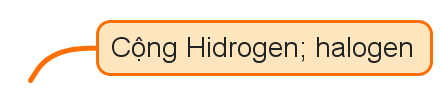 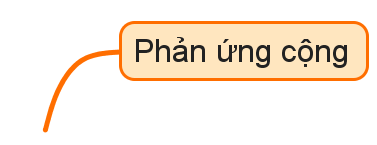 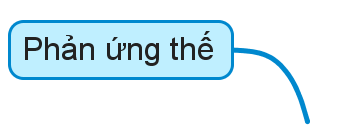 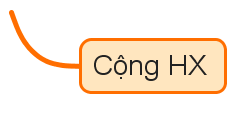 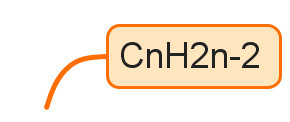 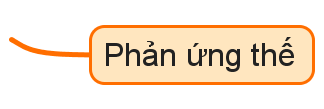 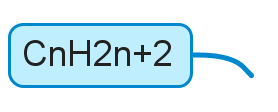 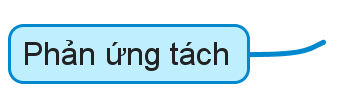 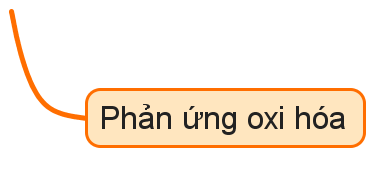 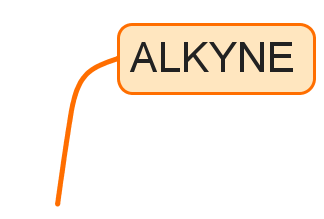 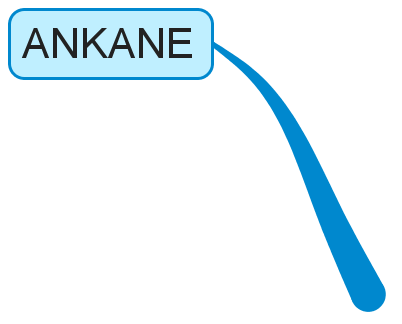 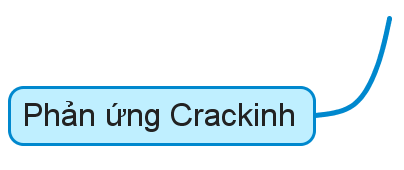 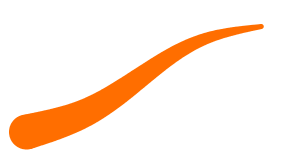 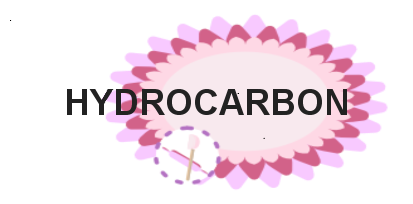 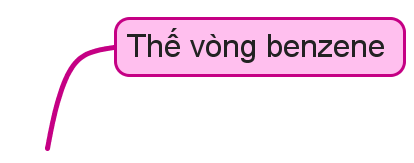 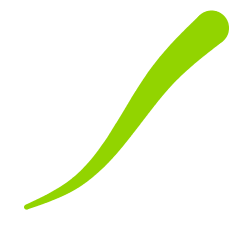 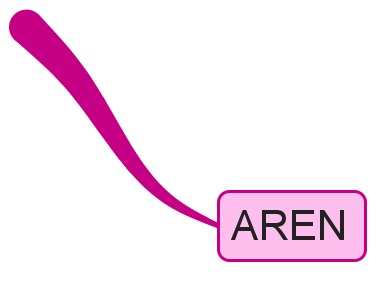 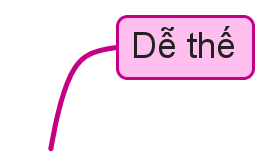 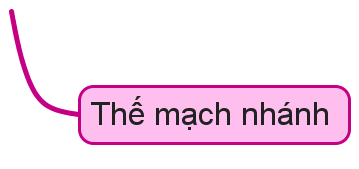 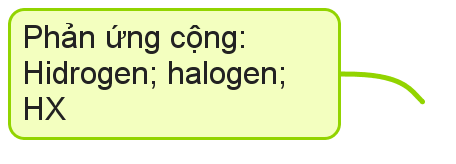 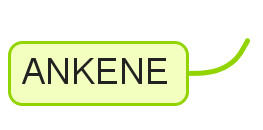 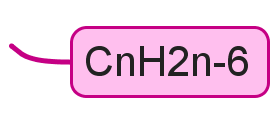 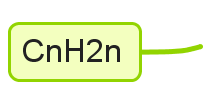 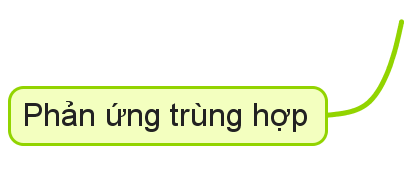 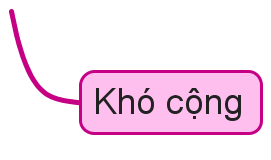 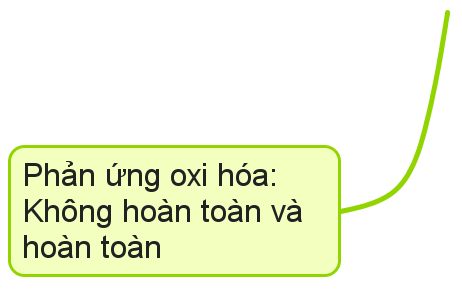 BÀI TẬP TRẮC NGHIỆM.
II.
Trò chơi: “AI LÀ TRIỆU PHÚ”
BÀI TẬP TỰ LUẬN.
III.
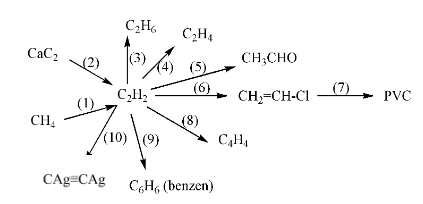 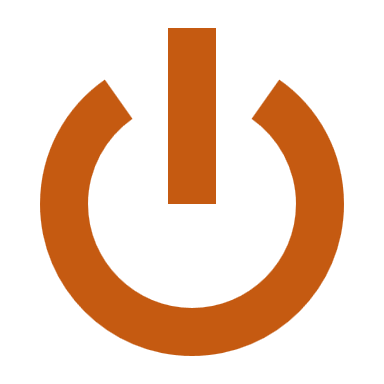 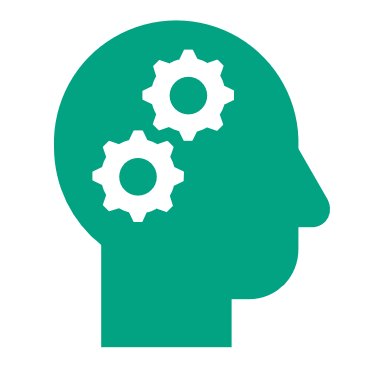 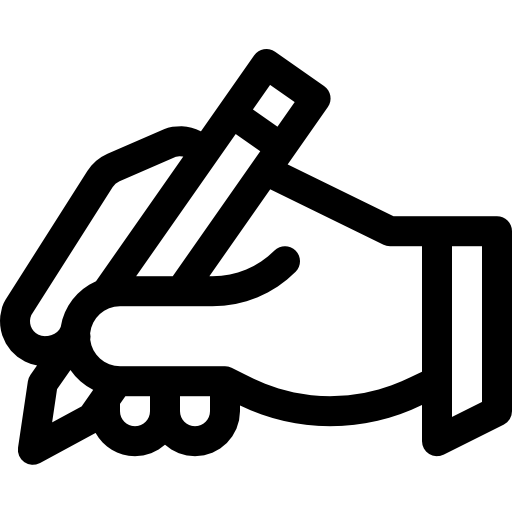 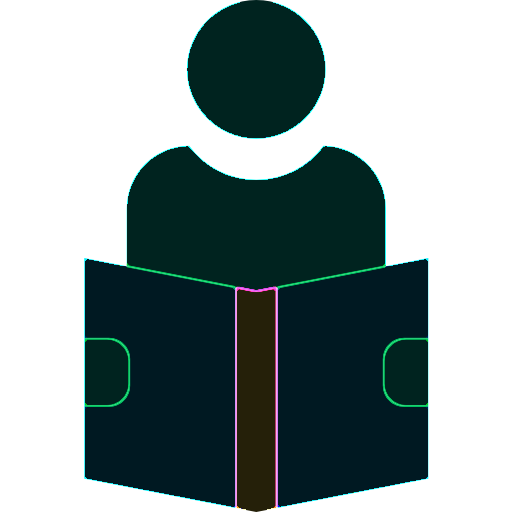 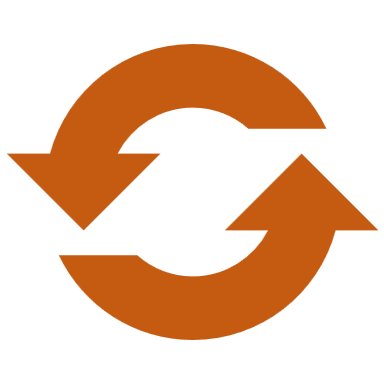 ANKANE
HDROCARBON
NO
ANKYNE
Thơm
K.NO
ARENE
K.NO
ANKENE